МБОУ Тарасовская средняя общеобразовательная школа №1
Публичный  отчет2018- 2019 учебный год
2018- 2019 учебном году в  32-ти  классе-комплекте обучалось 653  человека:
в классах первой ступени - 277 человека;

 в классах второй ступени – 310 человек;

  в классах третьей ступени - 66 человек.
ПРИОРИТЕТНЫЕ НАПРАВЛЕНИЯ ДЕЯТЕЛЬНОСТИ
Организация оптимального учебно - воспитательного процесса на базе личностно ориентированного подхода с учётом индивидуальных особенностей обучающихся, их интересов, образовательных возможностей, состояния здоровья.
Создание условий, обеспечивающих всестороннее развитие личности обучающихся и повышение профессиональной компетентности педагогов.
Внедрение новых технологий обучения и воспитания.
Переход к новым образовательным стандартам.
Сравнение средней наполняемости по классам
Педагогический коллектив школы стремится к тому, чтобы
- у обучающихся  начальной   школы будут сформированы прочные  навыки   учебной   деятельности,   дети   овладеют устойчивой речевой и математической грамотностью;
у обучающихся основной школы произойдет становление и развитие познавательных интересов, расширение круга общеучебных умений, способов деятельности и определение областей знаний, в  рамках которых    состоится  их  профессиональное самоопределение;
        - обучающиеся старшей школы получат  профильное обучение   по   выбранному   направлению.
Итоги 2018-2019  учебного года выглядят следующим образом:
В 2018-2019 золотой медалью награждены
Крохмаль Екатерина
 Кулакова Юлия
 Лаврухина Юлия
 Лыгановская Влада
Сравнительный анализ качества обученности
Показатели учебной деятельности 2018-2019 учебный год
Русский язык (итоговый контроль в 5-8,10-х классах)
Математика (итоговый контроль в 5-8,10-х классах)
Сравнительная диаграмма (математика, русский язык 5-8,10 классы)
ВПР Русский язык 4АБВГ классы
ВПР МАТЕМАТИКА 4АБВГ классы
ВПР ООМ 4АБВГ классы
ВПРрусский язык 5АБВ классы
ВПРМатематика 5АБВ классы
ВПР по истории 5АБВ классы
ВПР по биологии 5АБВ классы
ВПР Русский язык 6АБВ классы «Низкие результаты»
ВПРМатематика 6АБВ классы
ВПР по биологии 6АБВ классы  «Низкие результаты»
ВПР География 6АБВ классы
ВПР История 6АБВ классы «Низкие результаты»
ВПР 6АБВ классы Обществознание
ВПР Русский язык 7АБВ классы
ВПРМатематика 7АБВ классы
ВПР История 7АБВ классы
ВПР 7АБВ класс Обществознание«Низкие результаты»
ВПР Английский язык 11В класс
ВПР Немецкий язык 11В класс
ВПР Биология 11А класс
ВПР История 11Б класс
ОГЭ 9АБВ классы
ЕГЭ 11АБВ классы
По стажу работы:
Образование
Квалификационные категории
Показатели учебной деятельности
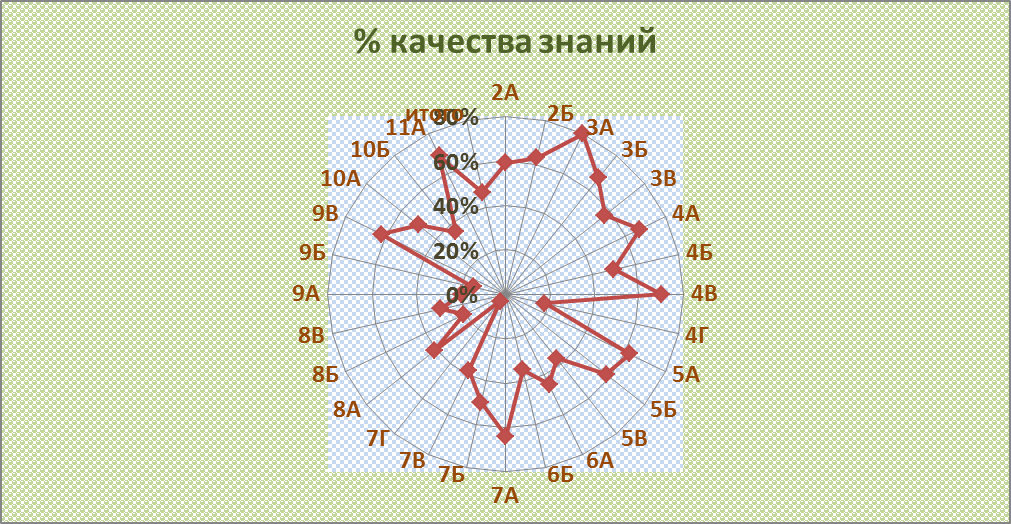 Уровень обученности и качество знаний по ступеням
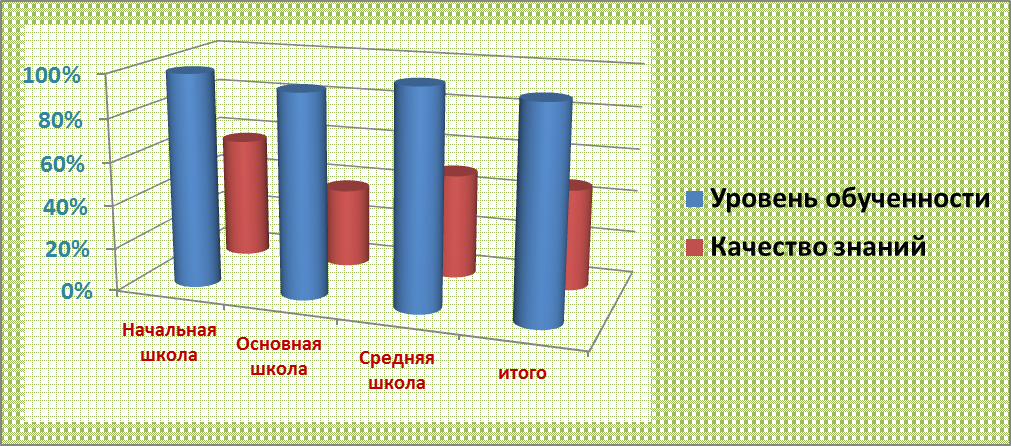 Состояние образовательного процесса в 1АБВ кл (математика)
Состояние образовательного процесса в 1АБВ кл (русск язык)
Состояние образовательного процесса в 1АБВ кл (чтение)
Уровень обученности учащихся 2АБ кл (руский язык)
Уровень обученности  учащихся 3АБВ кл (русский язык)
Анализ ошибок, допущенных в диктанте
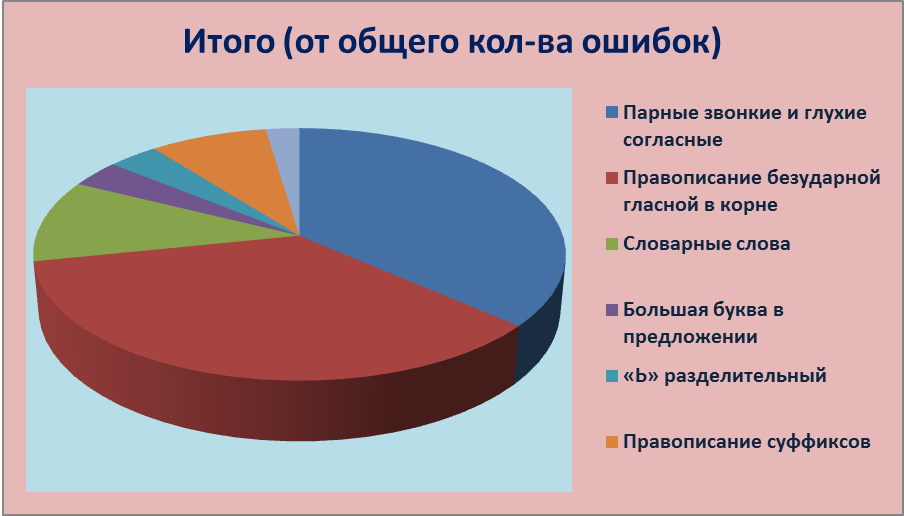 Уровень обученности  учащихся 3АБВ кл (математика)
Анализ ошибок (математика)
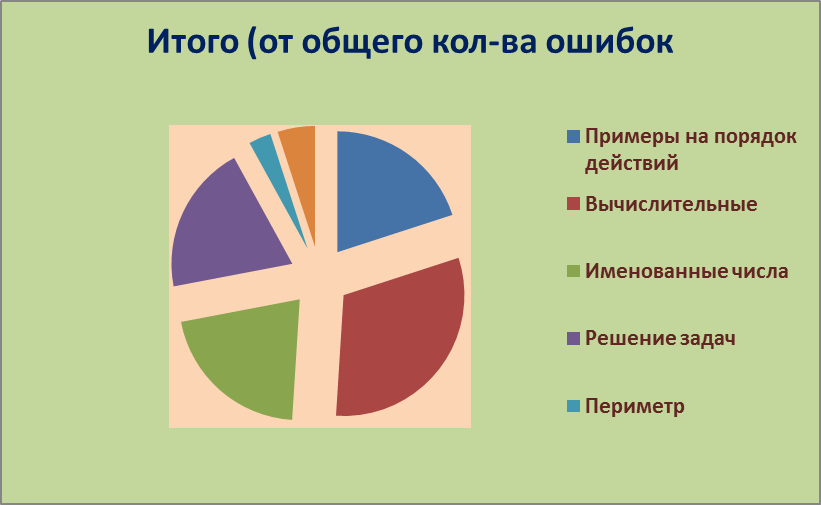 Уровень обученности  учащихся 3АБВ кл (чтение)
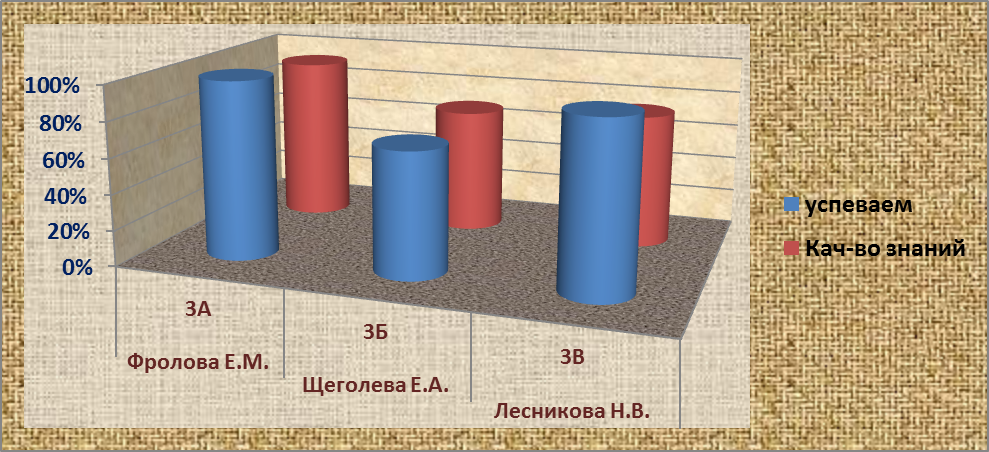 Уровень обученности учащихся 4АБВГ  классов (русский язык)
Общий уровень обученности(русский язык) 87%\56%
Уровень обученности учащихся 4АБВГ  классов (математика)
Результаты по профильным предметам
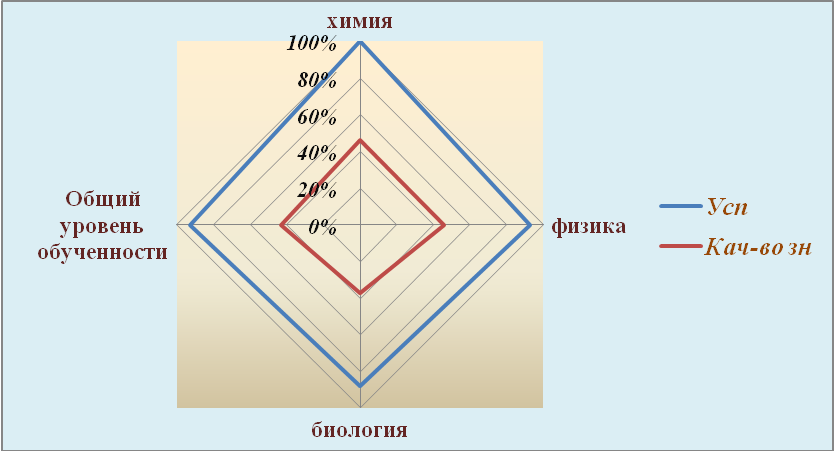 Методическая работа
В 2018-2019 учебном году методической службой были определены основные   задачи:
1.Создание условий для достижения стабильно высокого качества образования за счет изменения методов и технологий обучения,
2. Применение новых методик повышения квалификации педагогов, которые формируют коммуникативную компетентность, навыки самообучения, опыт ответственного выбора, опыт самоорганизации.
3.Совершенствование педагогического мастерства учителей в организации работы в условиях модернизации российского образования, систематическое, всестороннее изучение и анализ педагогической деятельности на основе диагностики.
4.Систематическое отслеживание работы по накоплению и обобщению актуального педагогического опыта через систему научно - практических семинаров, предметных недель, методических дней,  взаимопосещения уроков, конкурсов педагогического мастерства, участие в педагогических конференциях.
главная задача школы
составлен учебный план, позволяющий заложить фундамент знаний по основным дисциплинам, обеспечить уровень госстандартов;
определены элективные курсы для реализации предпрофильной подготовки учащихся 9-х классов; 
утверждена структура методической службы школы;
организован  оперативный внутришкольный контроль, мониторинг учебно-воспитательного процесса, диагностирование;
проводилась определенная работа по улучшению материально-технической базы кабинетов;
проводилась  большая работа по обеспечению сохранности здоровья учащихся.
Районные семинары
Решение задач по теме «Конус» (учитель Середина И.Ф.),
 по математике в 6А классе по теме: «Нахождение числа по его дроби» (учитель Сотникова Е.Н.),
 мастер класс по теме: «Синквейн на уроках математики» (учитель Шеметова Е.А.)
Районные семинары
Колтовская Е.П. дала во 2Б классе открытый урок по окружающему  миру по теме «Кладовая земли». 
семинар учителей начальных классов и воспитателей ДОУ по проблеме «Преемственность начального и дошкольного образования».
Караблина Н.Д. провела в 1А классе открытый урок по окружающему миру по теме «Зачем мы спим ночью?», 
Колтовская Е.П. провела во 2Б классе открытый урок по русскому языку по теме «Местоимение».
Итоги районного конкурса «Эрудит»
Проблема школы
«Внедрение современных стандартов качества образования, обеспечивающих индивидуализацию образовательных траекторий и достижение учениками качественных образовательных результатов».
Цели:
формирование эффективной модели управления качеством образования в условиях  современной школы; 
формирование и развитие   творческого потенциала субъектов образовательного процесса школы   в условиях реализации ФГОС начального общего образования (НОО),  освоения ФГОС основного общего образования (ООО).
Задачи
1. Научно-методическое обеспечение изучения и реализации ФГОС в средней школе, создание необходимых условий  для внедрения инноваций в УВП, реализации образовательной программы, программы развития школы.
2. Совершенствование системы повышения квалификации, стимулирование и поддержка педагогических работников школы, повышение престижа образовательного учреждения через рост квалификации педагогических работников. 
3. Внедрение новых форм непрерывного повышения  профессиональной компетентности педагогов (методический десант,  семинары и т.д.),формирование у педагогов  умений   понимать и  использовать самоанализ педагогического процесса, формировать умение обобщать свой опыт для выявления возможного профессионального роста педагога как пути самообразования.
 
5.Развитие и совершенствование системы работы  и поддержки одаренных учащихся.
Задачи на 2019-2020 учебный год
Продолжить обеспечение условий для организации учебно- воспитательного процесса, самореализации, творческого развития  обучающихся в целях достижения нового образовательного результата в  соответствии с требованиями Федерального государственного  образовательного стандарта:  	
развивать и совершенствовать образовательную  инфраструктуру,
оснащать учебные кабинеты техническими средствами, учебниками и    цифровыми ресурсами.
Задачи на 2019-2020 учебный год
Создавать условия, обеспечивающие уровень интеллектуального и профессионального развития педагогов в свете внедрения новых ФГОСов: 
Совершенствовать систему поощрения наиболее значимых педагогических результатов для эффективной реализации профессионально-деятельностного потенциала педагогического коллектива и администрации в учебно-воспитательном процессе. 
Повысить ответственность учителей, осуществить внедрение новых, передовых, интенсивных методов и приемов работы в практику преподавания учебных предметов. 
Отработать наиболее эффективные технологии преподавания предметов, сочетающих в себе разнообразные  вариативные подходы к творческой деятельности обучающихся. 
Оказывать педагогическую помощь в процессе контроля.
Задачи на 2019-2020 учебный год
Организовать повышения квалификации педагогов в целях 
приобретения новой профессиональной компетенции - умения работать в высокоразвитой информационной среде, в том числе через дистанционную  модели повышения квалификации. 
Совершенствовать  систему работы по повышению мотивации педагогических работников для успешного прохождения ими аттестации в соответствии с действующим порядком проведения аттестации.
Совершенствовать единое информационное образовательное пространство школы за счёт более полного использования  цифровых ресурсов. 
Совершенствовать автоматизированные информационно-аналитические системы «Электронный журнал» и «Электронный дневник
Задачи на 2019-2020 учебный год
Совершенствовать систему учебной, внеурочной и внеклассной деятельности по предметам обучения. 
  Введение ФГОС НОО 
Введение ФГОС ООО 
  Подготовка к введению ФГОС СОО 
Продолжить активизацию самостоятельной работы учащихся и педагогов с электронными ресурсами, каталогами, телекоммуникациями.  
Совершенствовать учебно-воспитательный процесс на основе информационно-коммуникативных технологий, индивидуализации и интеграции обучения
Задачи на 2019-2020 учебный год
Регулировать образовательный процесс в соответствии с новым Федеральным законом об образовании в РФ №273ФЗ. 
Совершенствовать нормативно-правовую базу школы.
Задачи на 2019-2020 учебный год
Продолжить работу творческой группы по корректировке образовательной программ ФГОС НОО и ООО в рамках  внедрения Федеральных государственных образовательных стандартов в основной  школе. 
Освоение технологии дистанционного  обучения.
Задачи на 2019-2020 учебный год
Обеспечить предоставление качественного образования, творческого и интеллектуального  развития учащихся на всех уровнях обучения. 
Вовлекать учащихся в систему дополнительного образования с целью обеспечения самореализации личности.  
Усиление контроля за системой подготовки выпускников к государственной итоговой аттестации.  
Особое внимание уделить построению адаптивной модели школы. 
Усилить роль педагогического коллектива в решении вопросов профилактики здорового образа жизни, сохранению и укреплению физического здоровья обучающихся. 
Организовать мониторинг достижений обучающихся по отдельным предметам с целью определения качества усвоения учебного материала в соответствии с динамикой развития обучающегося.